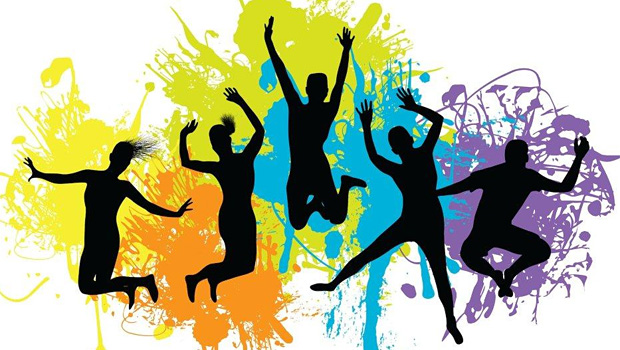 Adolescent Developmental Stages
Objective
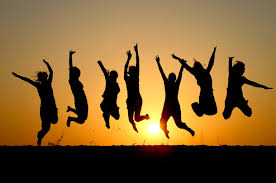 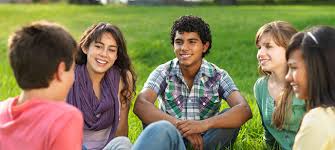 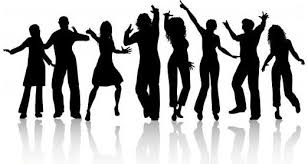 Identify Typical Developmental Stages Including:

Physical Development
Thinking and Learning
Social – Emotional 

	For youth ages 12 to 18 years old
Developmental Stages: 12 - 14 years Physical Development
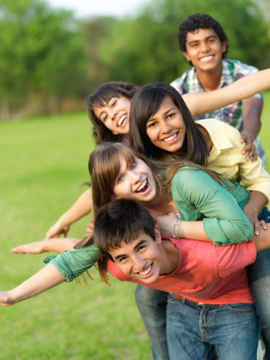 Growth of body hair, increase in perspiration, and oil in hair and skin
Tremendous Physical growth: gain in height and weight
Girls tend to be taller and weigh more
Deepening of voice and growth spurts  (boys)
Developmental Stages: 12 - 14 yearsThinking and Learning
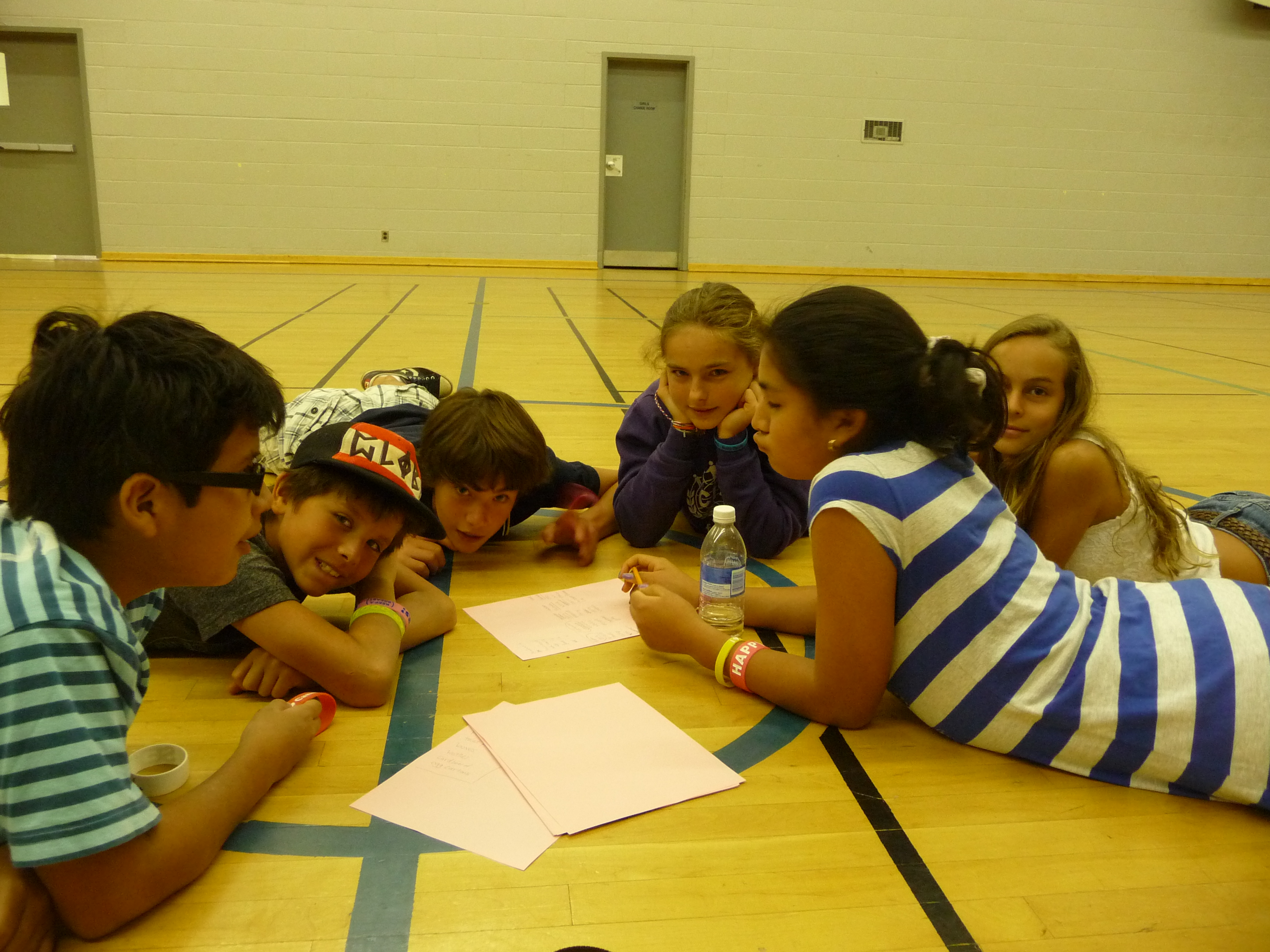 Developing ability for complex thought
Developing a sense of right and wrong
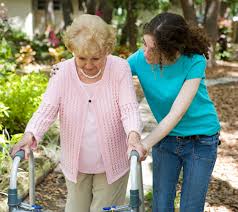 Better able to talk about feelings
Developmental Stages: 12 - 14 yearsSocial-Emotional
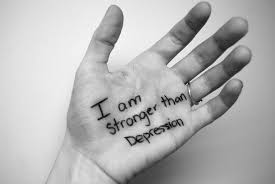 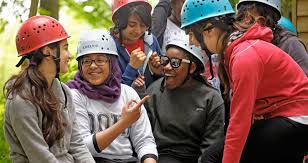 More concern about body image
Back and forth between high expectations and lack of confidence
Experience more moodiness
Realize that parents are not perfect
Returns to childish behaviors when stressed
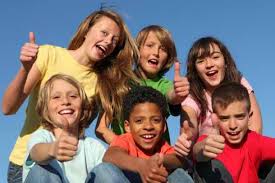 Developmental Stages: 12 - 14 yearsPositive Tips
Meet and get to know your teen’s friends and schedule
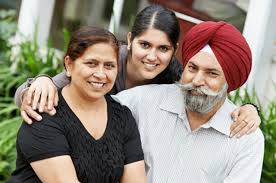 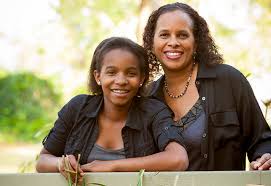 Be honest and direct when taking about sensitive subjects
In conflicts, be clear about expectations, but allow input on how to reach those goals
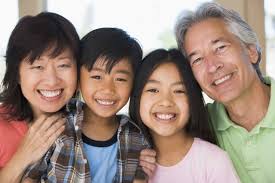 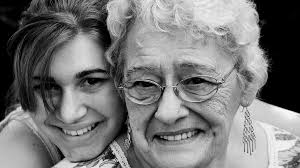 Respect your teen’s opinion taking into account thoughts and feelings
Developmental Stages: 15 - 18 yearsPhysical
Often Anxious
Rapid physical changes
Awkward in appearance and physical coordination
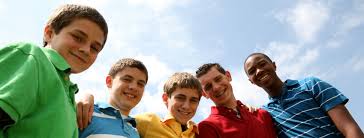 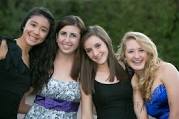 Sleeping patterns change
Most boys will continue to physically mature during this time
Most girls are physically mature 
and will have completed puberty
Developmental Stages: 15 - 18 yearsThinking and Learning
Further development of:
Moral Reasoning
Abstract thought
Skills for goal setting
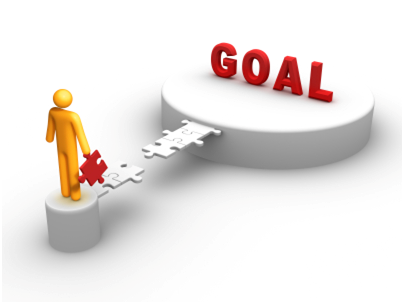 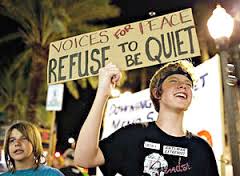 Developmental Stages: 15 - 18 yearsSocial-Emotional
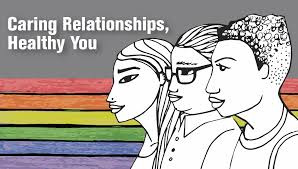 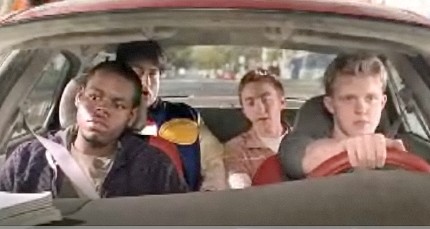 Less conflict with parents and less time is spent with them
Developing the skills for caring, sharing and developing intimate relationships
Continued challenges with sadness and depression (Can develop into risky behaviors)
Developmental Stages: 14 - 18 yearsPositive Tips
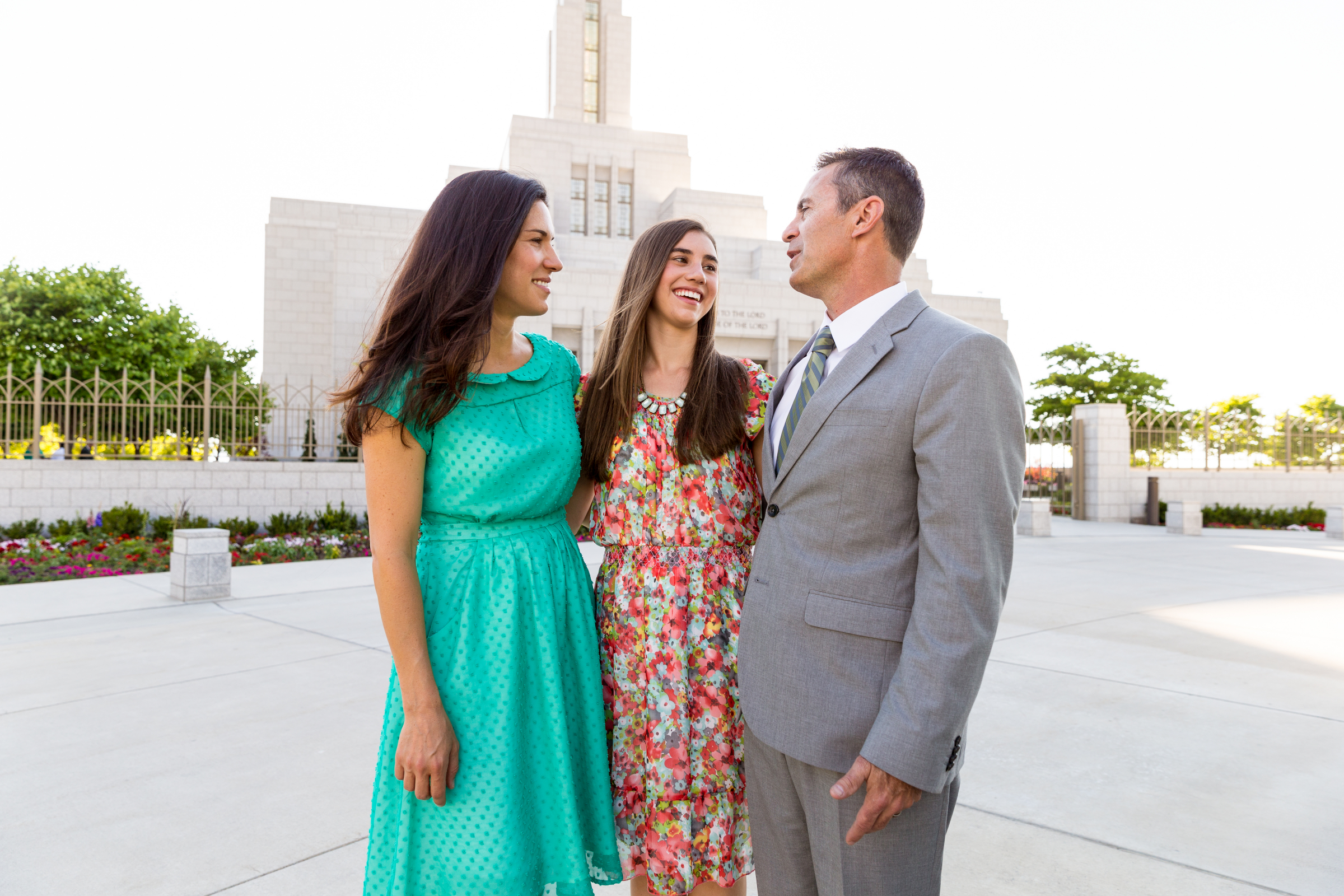 Encourage them to volunteer and become active in civic activities in the community
Show interest in activities and encourage involvement in sports, music, theater, and art
Discuss good judgement with media such as games, chat rooms, and instant messaging
Spend time with your teen doing things that you both enjoy
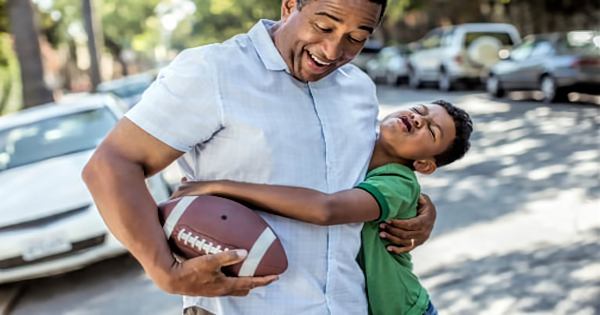 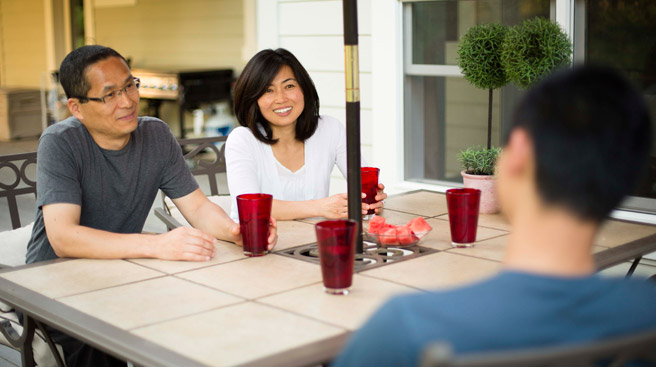 Create opportunities for them to use personal judgement and be available for support
Questions
Contact Information:  

Sue Ownby 
Parent Liaison
Knox County Schools
Sue.ownby@knoxschools.org
References
Content source: 
Division of Human Development and Disabilities, National Center on Birth Defects and Developmental Disabilities, Centers for Disease Control and Prevention
Stages of Adolescent Development Chart Adapted from the American Academy of Child and Adolescent’s Facts for Families. © All rights reserved. 2008 
U.S. National Library of Medicine 8600 Rockville Pike, Bethesda, MD 20894 U.S. Department of Health and Human Services National Institutes of Health Page last updated: 05 October 2016